دورة فن اختيار شريك الحياة
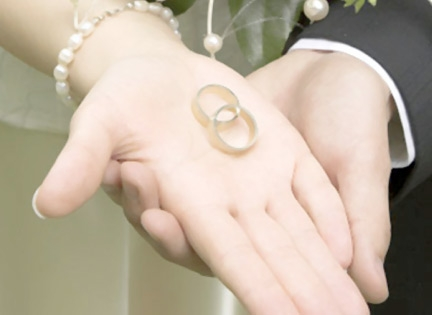 الاتفاقيات
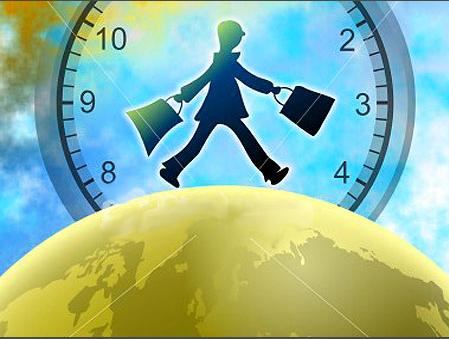 الإلتزام بوقت البرنامج وفترات الاستراحة
 دليل وعيك
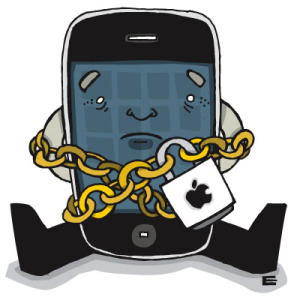 لاتدع هاتفك المتنقل يشوش أفكار من حولك
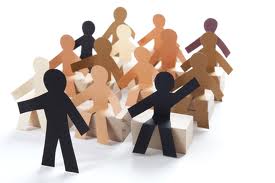 الأسئلة والنقاش متاحة في محتوى البرنامج
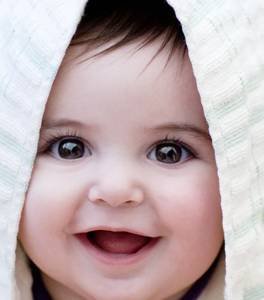 إبتسامتك و تعاونك دليل حب العمل الجماعي
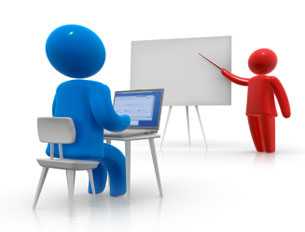 تأقلمك مع المدرب و تنفيذ التمارين يسهل
 استيعاب المادة العلمية
محاور الدورة
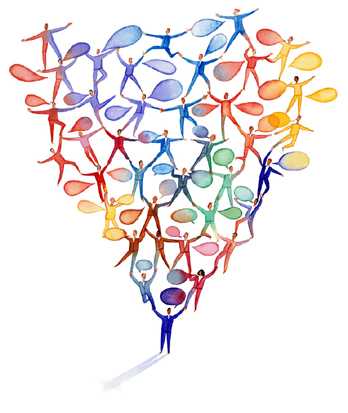 محاور الدورة
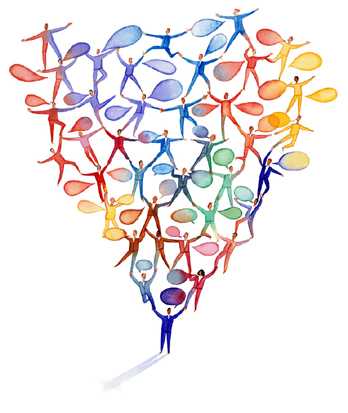 اهداف الدورة
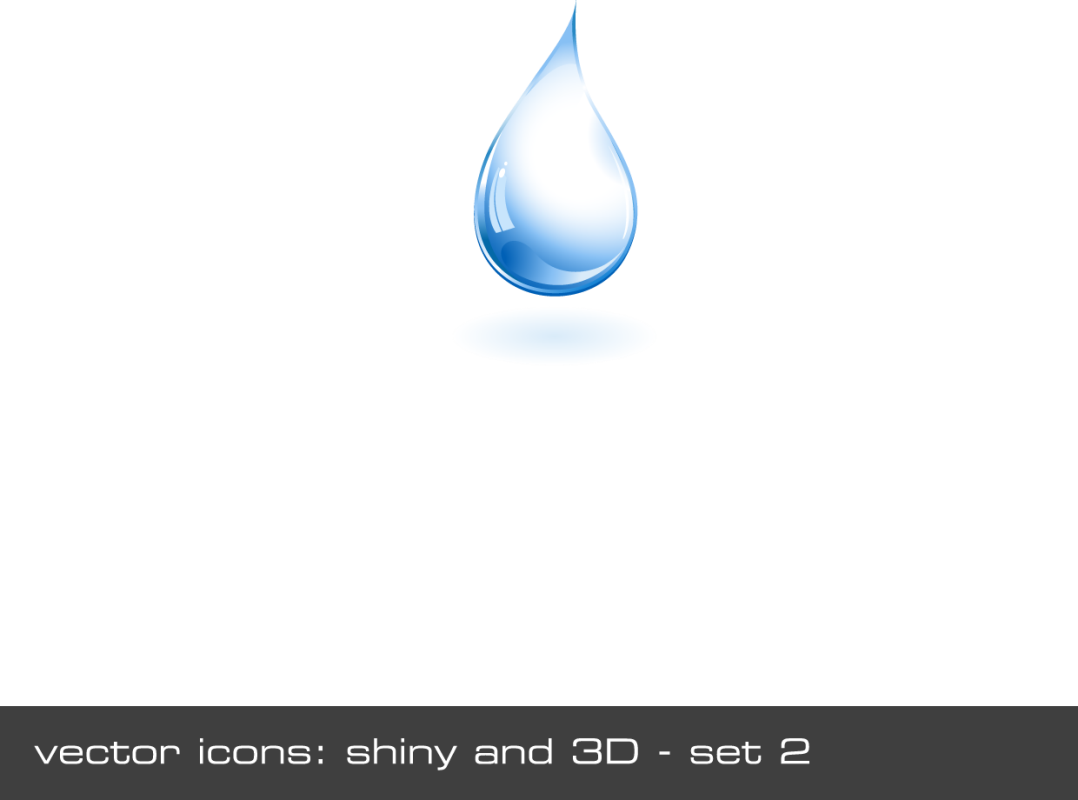 1
التعرف على دوافع الزواج
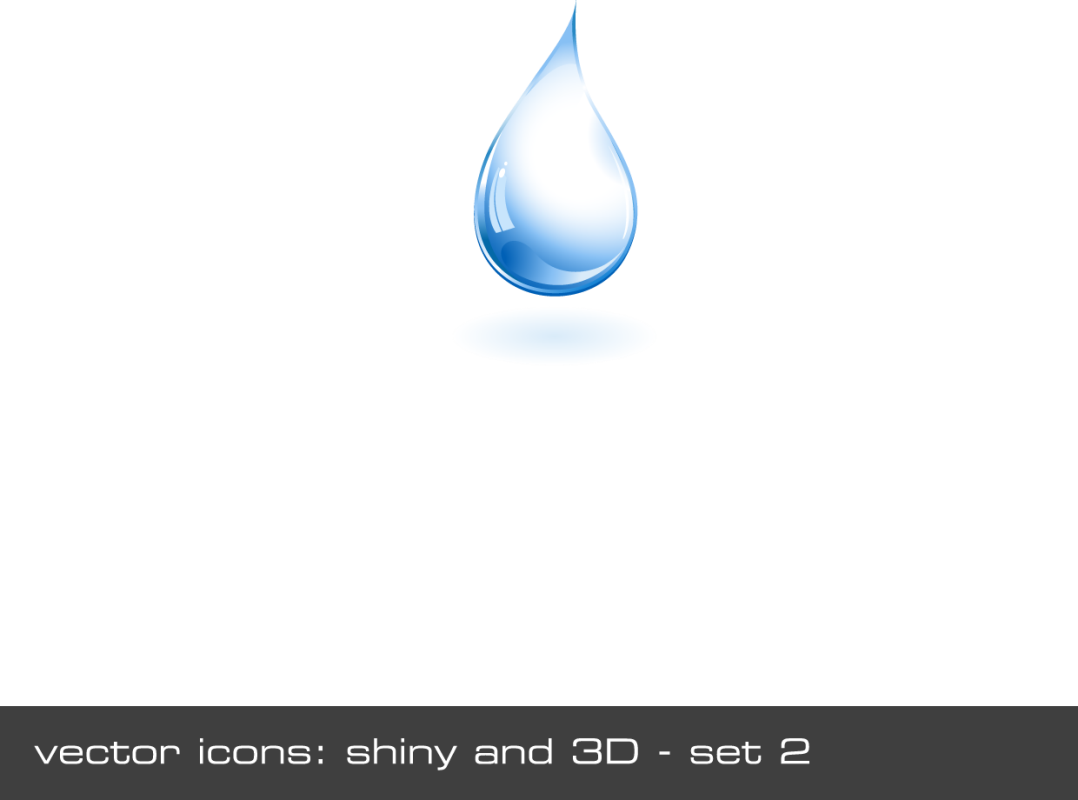 الوقوف على معايير اختيار الزوج والزوجة
2
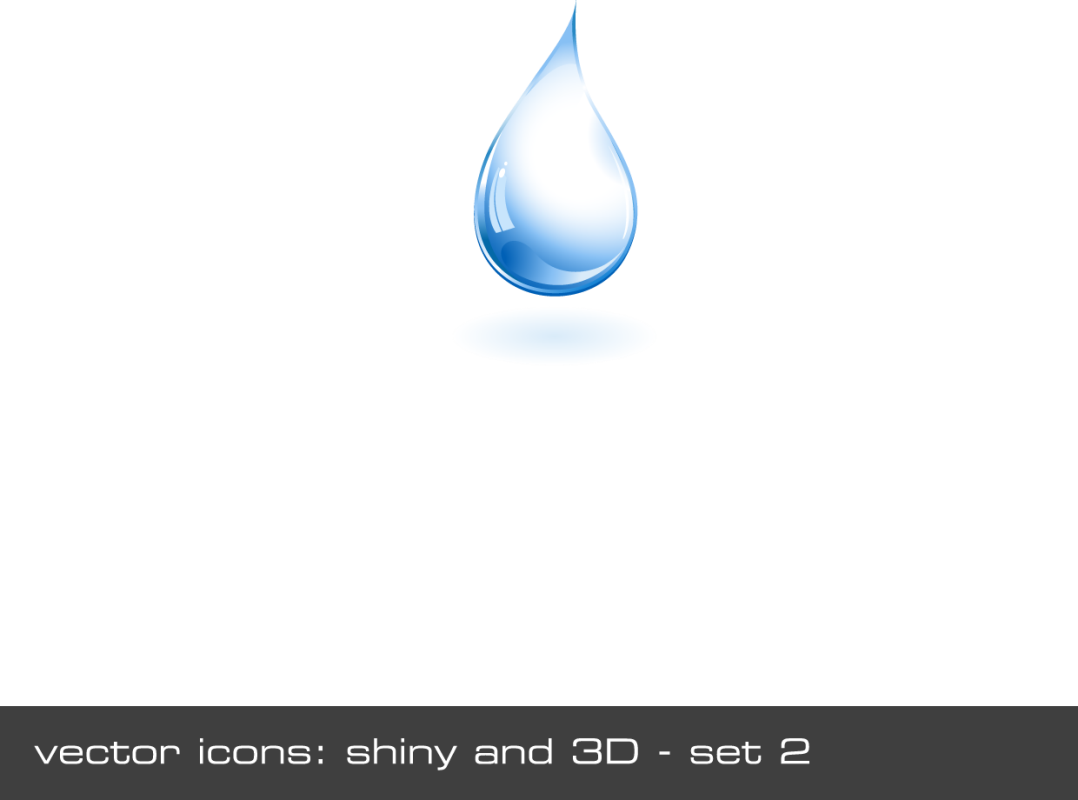 التعرف على أوجه الاختلاف بين شخصية الرجل والمراه
3
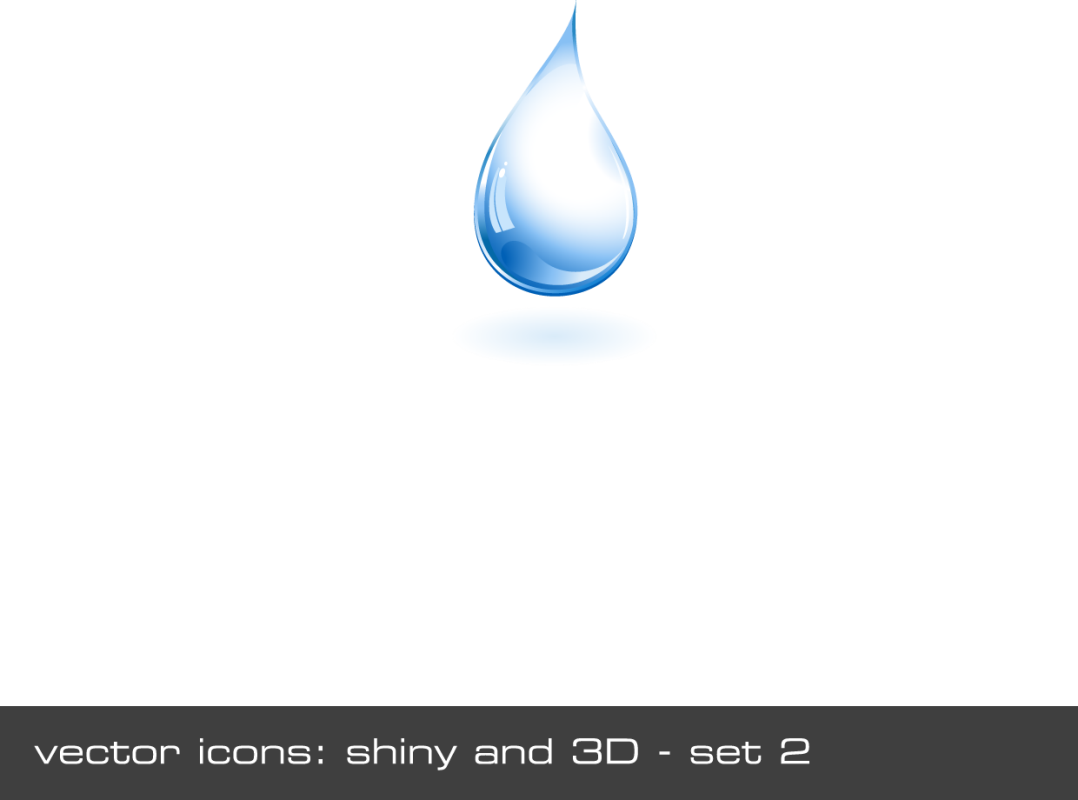 التعرف على اسرار الزواج الناجح
4
لنبدأ البرنامج
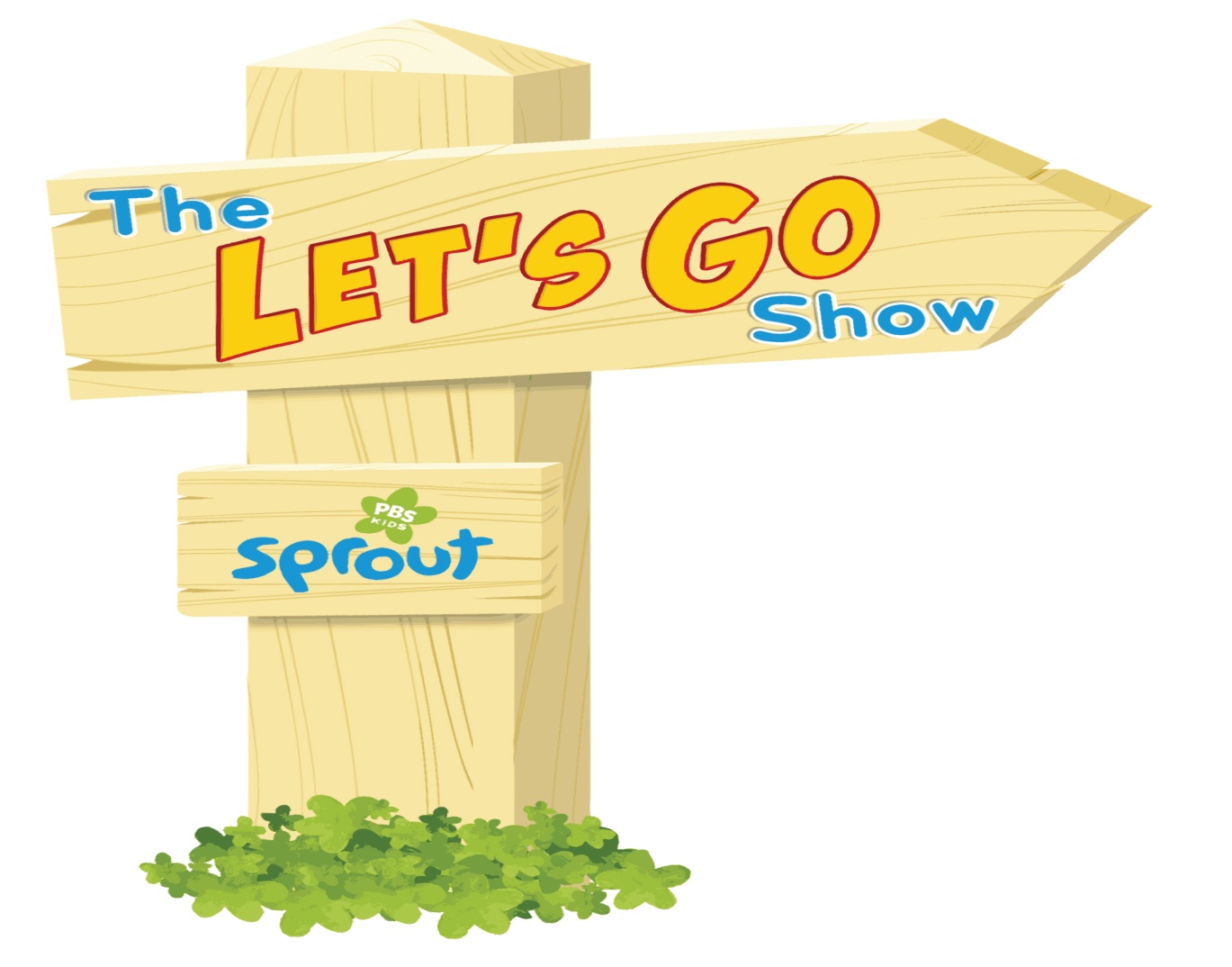 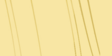 دوافع الزواج
الدافع الديني
الدافع الديني
على كل شاب او فتاة مقبل على الزواج ان يضعا رب العالمين بينهما وأن يبتغو رضى ربهم بهذا الزواج
(قول رسول الله صلى الله عليه وسلم : من استطاع منكم الباءة فليتزوج)
(قول الله سبحانه وتعالى : وأنكحو الأيامى منكم والصالحين من إمائكم وعبادكم)
مثال
زوجة لديها زوج غضوب أي كثير الغضب ويغضب بسرعة ,, فاذا كانت الزوجة تريد ان تتقي الله وتتبع الدافع الديني فهي تصبر عليه او تمتص غضبه وتسايره حتى يهدأ ولها الأجر والثواب من الله على ذلك,, اما اذا كانت لا تملك الدافع الديني فسيقول لها الشيطان .. ان قال لك كلمة فردي عليه بكلمتين .. وان رفع صوته عليكِ فارفعيه ضعفين وهكذا
الدافع الاجتماعي
الدافع الاجتماعي
المجتمع الصحيح السليم لا يزال ينظر للشاب غير المتزوج نظرة برتبة اقل من الشاب المتزوج يعين اذا شاب عمره 36 مو متزوج يساله اهله واصدقائه لماذا لم تتزوج ؟ 
كذلك الامر بالنسبة للبنات 
يعني الي ما يكون متزوج هناك نظرة غريبة من محيطه له تضعه بمرتبة ادنى من أقرانه المتزوجين كذلك الامر فيما بعد الزواج نرى فوائد الدافع الاجتماعي
مثال
الزوجة تحب ان تذهب الى جيرانها والزوج يمنعها من ذلك بدون سبب وبدون ان تكون جارتها ذات خلق سيئ .. بيقلها ممنوع تزوري الجيران 
انا هيك عقلي ,, فهذا الزوج لديه نقص في الدافع الاجتماعي للزواج
دافع الأمومة&الأبوة
دافع الأمومة&الأبوة
وهو عند المرأة أقوى منه عند الرجل .. فهي تحب أن تنجب طفلا ويقول له طفلها ماما تسوى عندها الدنيا وما عليها

لذلك الزوج ما يصير يمنع زوجته من هذا الحق ,, مثلا يقول لها لا تكلميني في الاطفال قبل 5 سنوات ابدا بعد هالمدة ممكن 

أيضا الرجل يحب ان يكون أباً
الدافع الجنسي
الدافع الجنسي
ميل كل من الطرفين نحو الآخر وحاجته له وهذا أمر وضعه الله عز وجل في الرجال والنساء ومن لم يجد في نفسه هذا الامر فعليه بمراجعة أحد الأطباء فاذا تخلفت الزوجة عن اداء حق زوجها في هذا الامر مقتها الله تعالى قال صلى الله عليه وسلم اذا باتت المرأة هاجرة فراش زوجها (اي زوجها يدعوها لنفسه وهي لا تريد فقد طلبت منه مبلغا من المال قبل قليل ولم يعطها فارادت ان تعاقبه بهذه الطريقة) بات الذي في السماء غاضبا عليها يعني رب العالمين سيغضب عليها
مثال
ام الدرداء زوجة سيدنا ابي الدرداء شوهدت بحالة بالية الثياب فسئلت لما ؟ فقالت ان ابا الدرداء ليس لا حاجة له بالنساء 
فقال لها النبي ان تتجمل لزوجها ودعا النبي ابا الدرداء ليكون قريبا من     أهل بيته (تلبية احتياجاته)
الدافع النفسي
الدافع النفسي
يعني امور نفسية تدعو كلا الجنسين للزواج 
مثلا الحاجة للحب يعني الانسان بحاجة لمن يقول له انا احبك ويهتم به ويسمع منه كلاما جميلا
(النبي صلى الله عليه وسلم قال اذا احب احدكم اخاه في الله فليخبره)
مثال
مثال اخر الزوج الذي يستيقظ صباحا ليذهب للعمل وتستيقظ زوجته معه تجهز له الفطور وتودعه الى باب المنزل غير الزوج اللي يستيقظ وزوجته نايمة ويكلمها يقولها بدي اكل تقول له شفلك ش صندويشة انا نعسانة     ومبارحة تأخرت ب السهرة
الزواج لأسباب خاصة
الزواج لأسباب خاصة
مثلا الحصول على المال شخص تزوج من فلانة لانها صاحبة مال فهو يطمح بمالها والعكس صحيح
(قال صلى الله عليه وسلم : تنكح المراة لاربع مالها وحسبها وجمالها ودينها فاظفر بذات الدين تربت يداك)
(قال صلى الله عليه وسلم من تزوج المراة لعزها لم يزده الله الا ذلا ومن تزوجها لمالها لم يزده الله الا فقرا ومن تزوجها لحسبها لم يزده الله الا دناءة)
يعني يلي بيتزوج فقط من اجل المال ... او فقط من اجل النسب
أربعة أسس تقوم عليها الحياة الزوجية السعيدة
من أجل الاستمتاع بحياة زوجية مستقرة ترفرف عليها أجنحة السعادة وتغيب عنها أشباح المصاعب والمشكلات يقدم خبراء العلاقات الزوجية أربع نصائح لتحقيق هذا الهدف
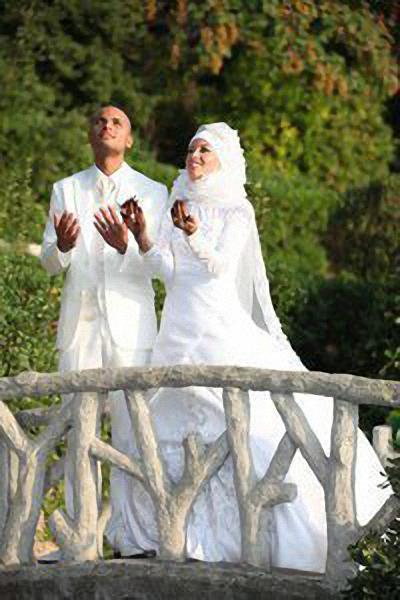 احترام مشاعر وأحلام الطرف الآخر
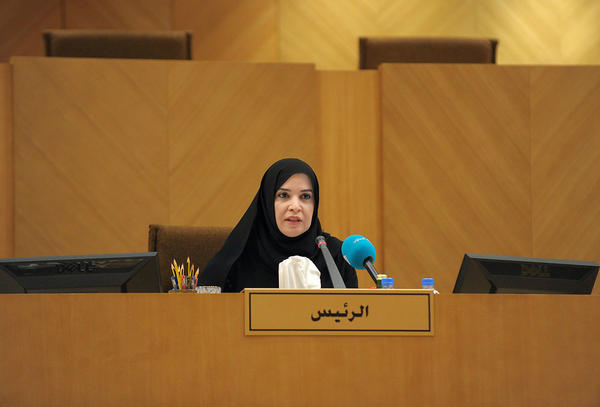 الأمانة
لا إكراه في الحب
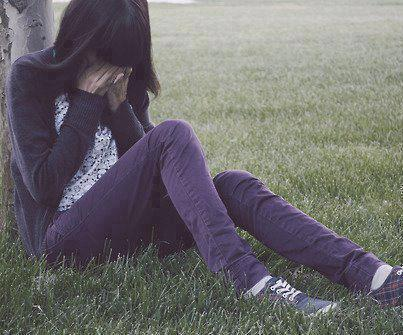 تقبل الذات كما هي
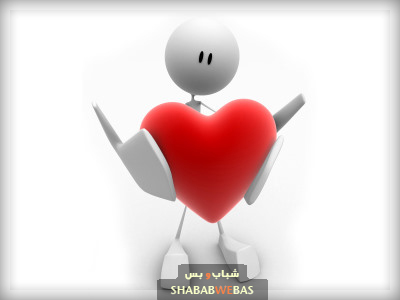 مفاهيم خاطئة في الزواج
الاستجابة لأمر الله ورسوله صلى الله عليه وسلم
حصول القرابة والمودة والتعارف بين الناس
كفاية المرأة
حصول الأجر والثواب
حصول السكن والمودة والرحمة
حصول العفاف
تكوين الأسرة المسلمة
سلامة المجتمع من الأمراض الفتاكة
تكثير سواد الأمة
حصول الغِنى وانتفاء الفقر
سلامة المجتمع من الانحلال الخُلُقي
أهم اعتبار لتزويج البنات هو توفر (الدِّين والخُلُق) فيمَن يتقدَّم للخِطبة
إذا توفَّر (الدِّين والخُلُق) عمد المرءُ إلى النظر إلى الاعتبارات الأخرى
ما لا يُرضى دِينُه لا يُزوَّج, وذلك هو معنى الكفاءة في الدِّين
تزويج البنات بغير الأكفياء
الزوجة الصالحة تجارة رابحة
المال وحده لا يُوجِد السعادة
الجمال في ذاته ليس عيباً ولا نقيصةً, فإذا اجتمع مع الدِّين والخُلُق كان نوراً على نور
قلَّة العناية باختيار الزوجة الصالحة
مَعَايير اختيار الزوج والزوجة
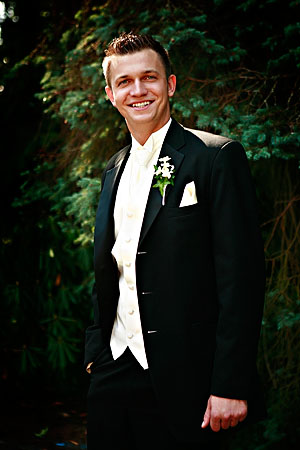 مَعَايير اختيار الزوج
الأسرة وبناء المجتمع
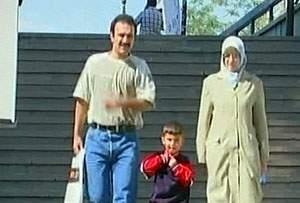 معايير اختيار الزوج
ولأجل أن تصل الفتاة لأفضل النتائج في الاختيار، عليها أن تستعين بما يُسمي "أدوات الاختيار"، وهي
متي؟
أين؟
مَن؟
لماذا؟
كيف؟
التكافؤ في الوضع الاجتماعي
التكافؤ في الإمكانيات المادية
التكافؤ في الدِين
التكافؤ في السن
التكافؤ في الشهادة الدراسية
المظهر الخارجي
المشكلات التي تحدث في البيوت يكون من أهم أسبابها خلل في التكافؤ بين الزوجين
ثالثاً: التوازن بين العقل والقلب
أولاً: الثقة بالله
ثانياً: الثقة بالنفس
صفات تعين علي حسن الاختيار
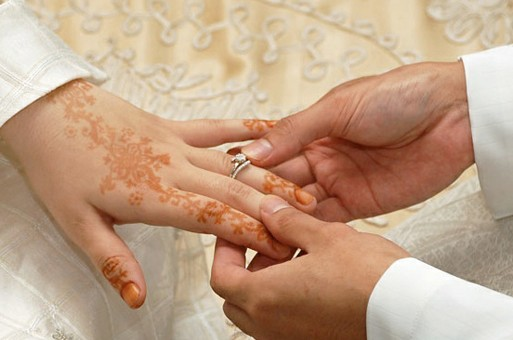 بعض الأفكار الخاطئة التي تعتقد الفتيات أنها سبب تأخرهن في الزواج
أن الالتزام بالملابس المُحتَشمة يؤخر الزواج
خوف البنت من أن تتعدي السن المناسب للزواج
أن تقول فتاة: "جمالي ومالي كافيان لأن يتقدم لي أفضل شاب"
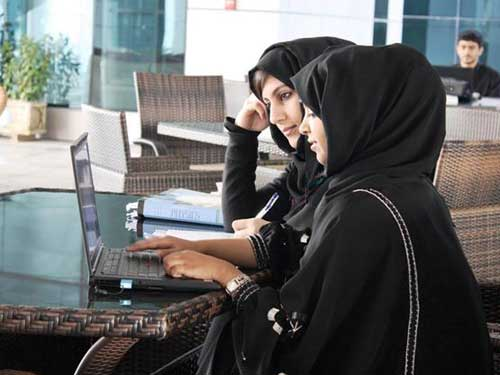 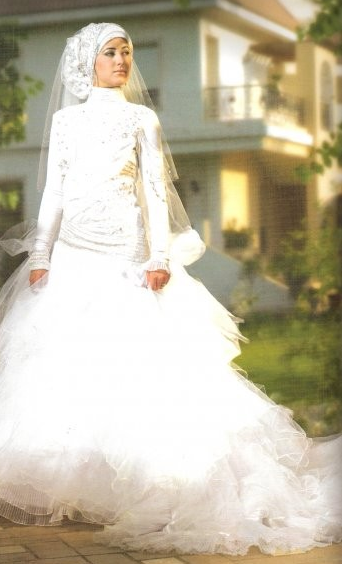 مَعَايير اختيار الزوجة
فعندما يبدأ الشاب في البحث عن زوجة تشاركه حياته فلابد أن يكون هناك ضوابط لعملية البحث
السكن
المسئولة
قُرة العين
العروب
معايير اختيار الزوجة
ولأجل أن يصل الرجل لأفضل النتائج في الاختيار، عليه أن تستعين بما يُسمي "أدوات الاختيار"، وهي
متي؟
أين؟
مَن؟
لماذا؟
كيف؟
التكافؤ في الوضع الاجتماعي
التكافؤ في الإمكانيات المادية
التكافؤ في الدِين
التكافؤ في السن
التكافؤ في الشهادة الدراسية
المشكلات التي تحدث في البيوت يكون من أهم أسبابها خلل في التكافؤ بين الزوجين
الحوار بين الزوجين
الحوار الخاص بالأحداث اليومية العادية التي يَمر بها كلا الزوجين
مناقشة علاقات الأسرة بالمجتمع المحيط
مناقشة الأمور الاقتصادية للأسرة
الحوار الخاص بالأبناء
يكون الحوار بين الزوجين في أمور عديدة منها
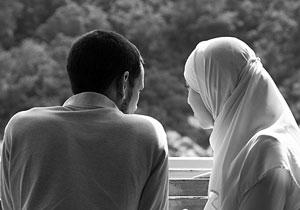 مناقشة المشكلات الأسرية
مناقشة الأمور والقضايا العامة
الحوار العاطفي بين الزوجين
التخطيط للمستقبل
يكون الحوار بين الزوجين في أمور عديدة منها
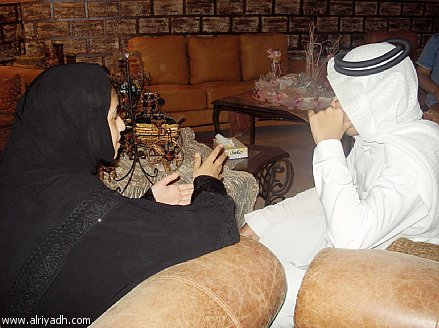 تَعَرُف كلاً من الزوجين علي شخصية الآخر
تقريب وجهات النظر
حل المشكلات
للحوار بين الزوجين فوائد عديدة منها
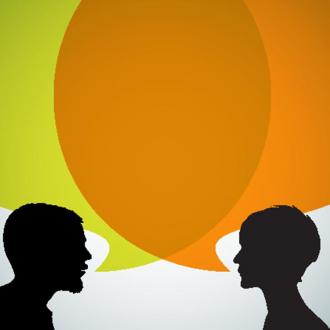 الإحساس بالمشاركة
الاحساس بالترابط الأُسري
التقارب بين الزوجين وزيادة المحبة والألفة بينهما
للحوار بين الزوجين فوائد عديدة منها
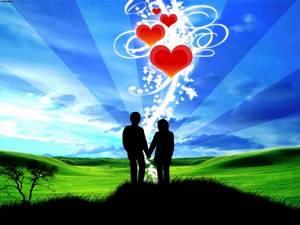 الاستعداد للحوار
عندما يتحاور الزوجين فلابد أن يكون الطرفان مستعدان لذلك, وخاصة لو كان الأمر الذي سيتحدثون فيه هام أو مصيري. وعليهما بتأجيل الحوار لوقت لاحق اذا كان أحد الطرفان غير مستعد لأنه لن يستطيع التفاعل مع الطرف الآخر
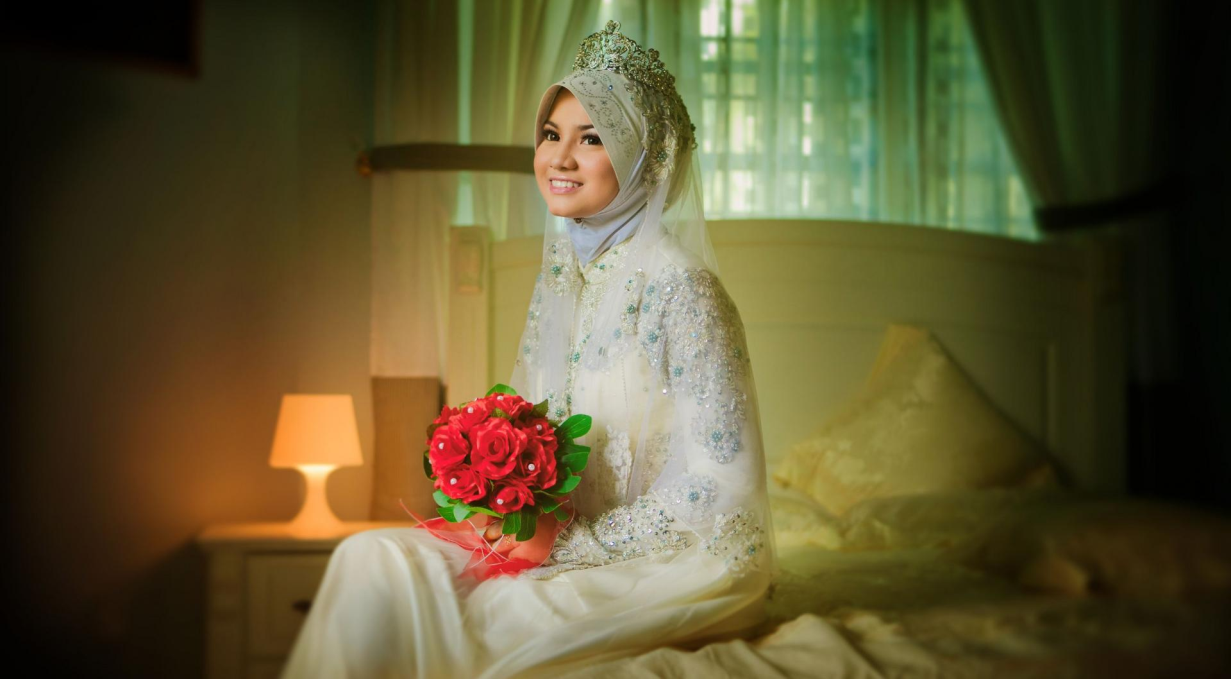 أن يَتسم الحوار بالهدوء والبعد عن الغضب والعصبية
الانصات وحُسن الاستماع
اختيار الزمان والمكان المناسبين لنوعية الحوار
عدم المقاطعة
آداب الـحــوار
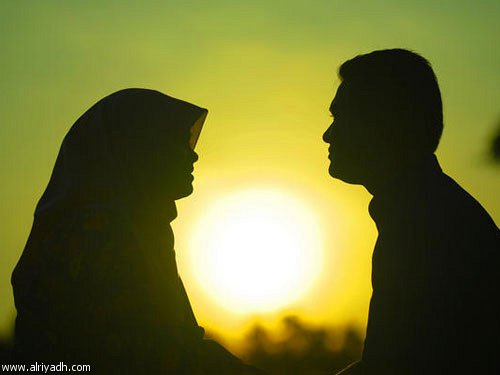 التكافؤ في الحوار
مرونة الحوار والاعتراف بالخطأ
حُسن اختيار الكلمات
الصراحة في الحوار
آداب الـحــوار
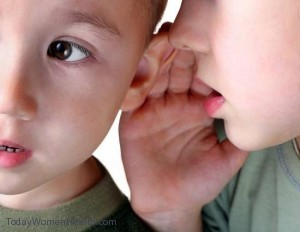 مـاذا لـو حـدث اختـلاف في الـرأي             بين الـزوجـين؟
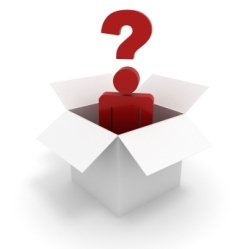 أوجه الاختلاف بين شخصية الرجل والمراة
الحنان والعاطفة
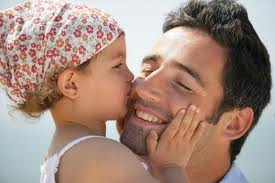 الرغبة في النجاح
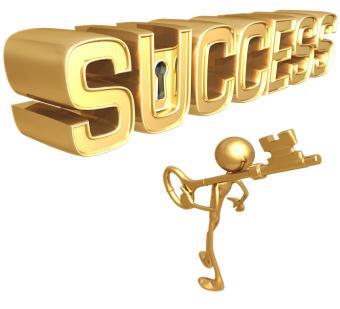 قوة الشخصية
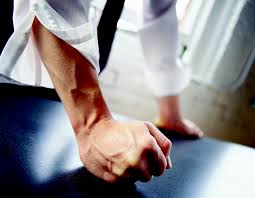 الانانية
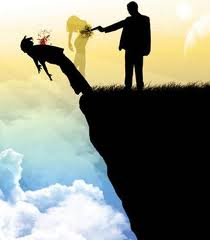 العوامل التي تؤدى الى فشل العلاقة الزوجية او توترها
الخيانة الزوجية
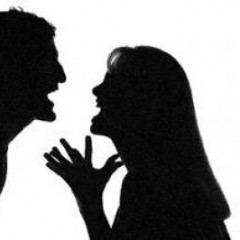 انهيار التواصل
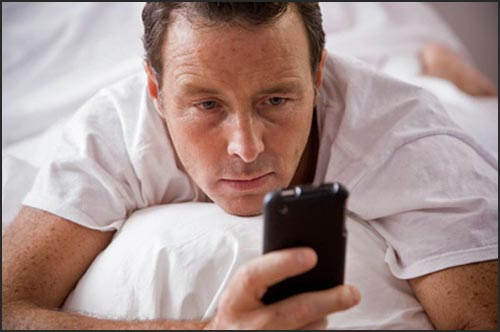 المسائل المالية
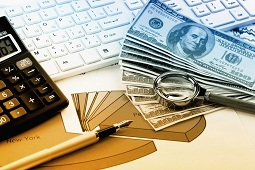 العنف الجسدي والعاطفي
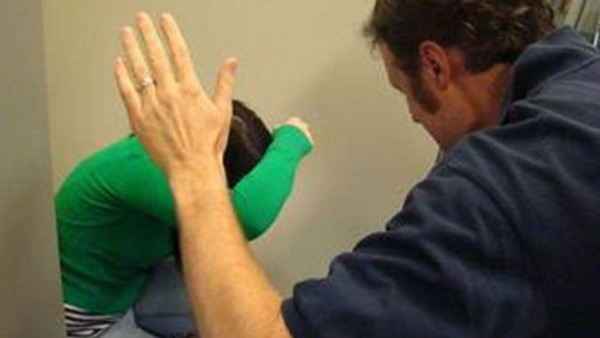 تسرب الملل
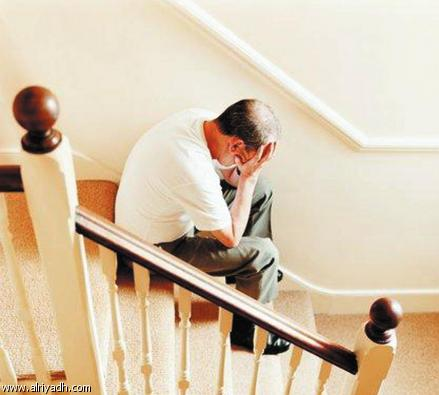 الإدمان
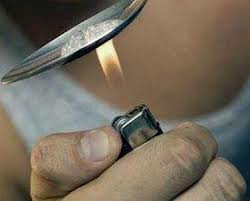 المشاكل الجنسية
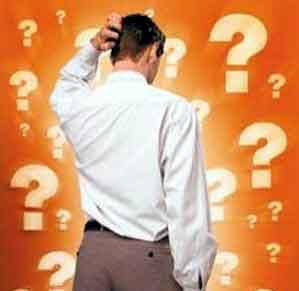 نار الغيرة
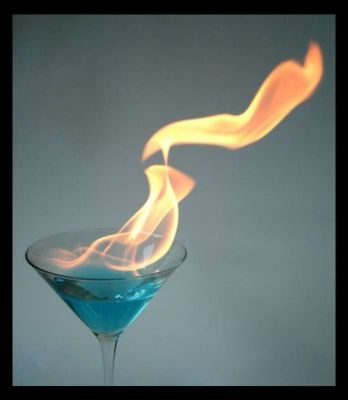 تربية الأبناء
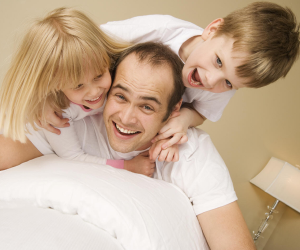 أهم وسائل إدارة الخلافات الزوجية ومواجهة عوامل الفشل
المرحلة الأولى 
وهي قبل الخلاف
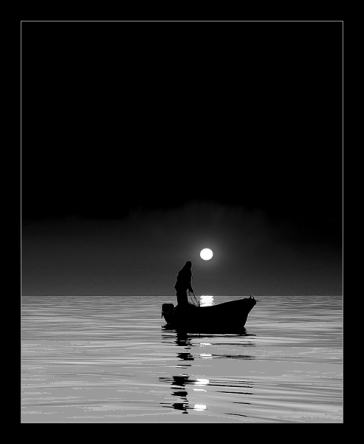 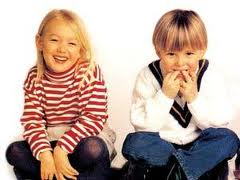 الصراحة
حسن الظن
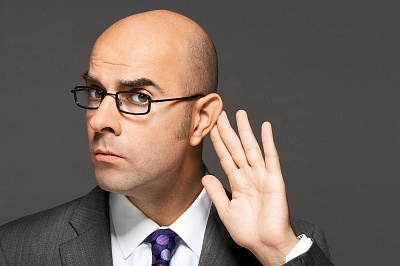 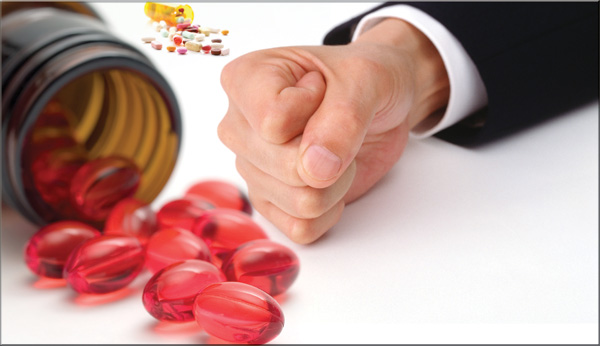 الحفاظ على أسرار البيت
تقدير الأمور بقدرها
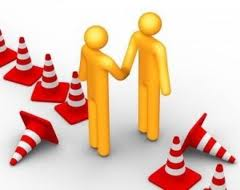 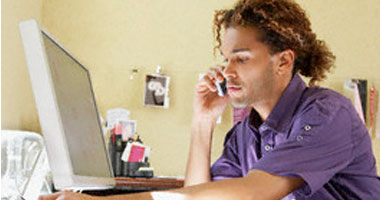 الحوار الدائم والتشاور
تغليب حالة الأريحية والانشراح
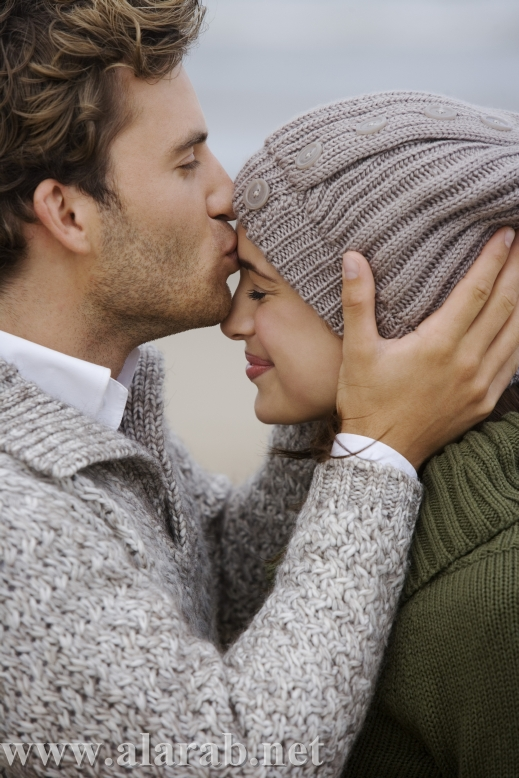 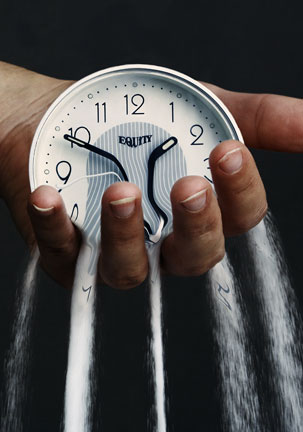 الاعتناء بما يسمى 
بالثقافة الزوجية
الاستفادة من أوقات الفراغ في 
تعميق العلاقة الزوجية
المرحلة الثانية
لكى يكون الخلاف راقيا
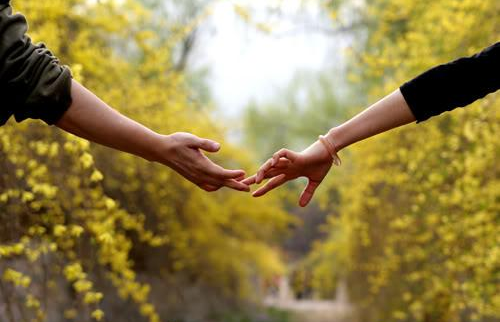 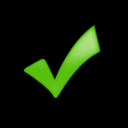 الإمساك عن تأجيج الخصام
الحكم بطريقة صحيحة
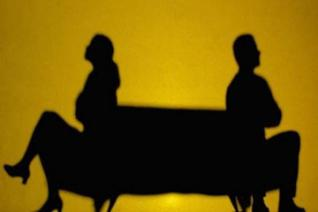 أن لا يجر الخلاف إلى استدعاء خلافات سابقة
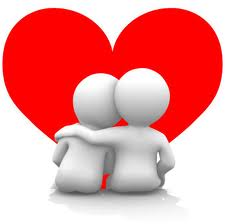 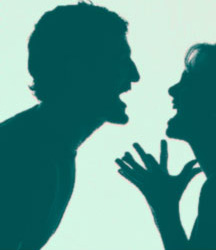 تحري الزوجين ما يجري على ألسنتهما
تقدير الخلاف بقدره في القلب
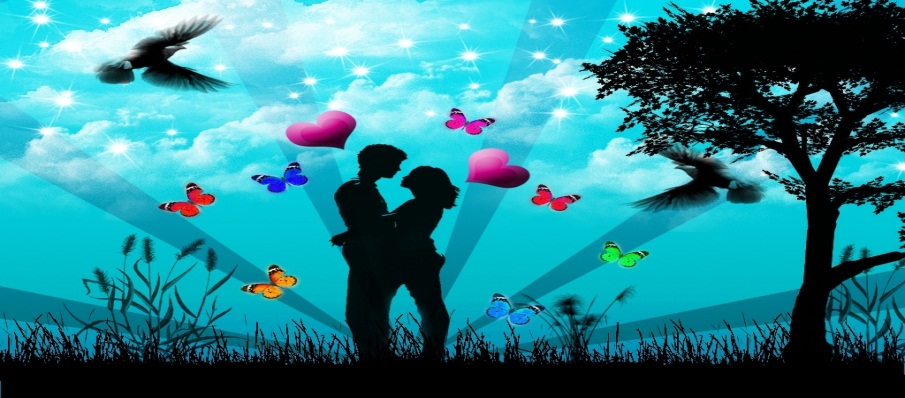 استحضار "وإذا ما غضبوا هم يغفرون"
الوصايا
أركز على إدارة الخلاف الحادث بيننا ولا أستدعي خلافاتنا القديمة
أدرك أن الخلاف بين الزوجين أمر طبيعي، وأنه ليس نهاية الحياة الزوجية
أحرص في أوقات الرخاء على توثيق علاقتي بشريك حياتي
أحصر النقاش حول الأمر المختلف فيه ولا أفتح ملفات الخلاف الأخرى
أتجنب إهانة شريك حياتي أو جرح مشاعره عند اختلافنا
في غير أوقات الخلاف.. ألتزم الحوار البناء بيني وبين شريك حياتي
لا يشغلني أن أخرج فائزا على شريك حياتي، لكن يشغلني حل خلافاتنا
أدرك أن حدوث الخلاف والخروج منه مسئولية مشتركة بيننا
أبذل جهدا نفسيا في استدعاء المواقف الطيبة لشريك حياتي وقت الخلاف
التزم خفض صوتي عند خلافي مع شريك حياتي
أجتهد في حل ما بيننا من خلاف بعيدا عن إدخال أطراف أخرى فيه
أعتقد أن قرب المسافات والتلامس البدني يقلل من حدة الخلاف
لا أجد حرجا في الاعتذار لشريك حياتي
أوقن أن تغيير بعض السلوكيات السلبية يحتاج لوقت طويل
أتحاور وشريك حياتي بعد انتهاء الخلاف حول كيفية تجنب ذلك الخلاف مستقبلا
أجتهد في تغيير ما لدي من صفات سلبية تثير الخلافات بيننا
حين أجد أي مبادرة للتقارب من شريك حياتي ألتقطها وأتجاوب معها بسرعة الخلاف الأخرى
مراحل الزواج
المرحلة الأولى
في السنة الأولى من الزواج التي تعتبر أول مراحل الحياة الزوجية يتكشف الزواج عن مشاعر ايجابية يغمرها التفاؤل ففي السنة الأولى من الزواج تزداد مشاعر الألفة والمودة بين الزوجين وهما يفكران سويا في المستقبل السعيد الذي ينتظرهما وهذه المشاعر الإيجابية التي لا تترك فرصة لأية مشاعر سلبية لكي تعبر عن نفسها تساعد الزوجين على معالجة أكثر نقاط الخلاف حساسية بينهما بطريقة ودية مثل من يمسك بمفتاح تغير قنوات التلفزيون ومن يمسك بمسؤولية المنزل إلى أخره
المرحلة الثانية
تبدأ مرحلة تشكيل رؤية كل من الزوجين لطبيعة الآخر وهي المرحلة التي يتعرف فيها كل من الزوجين على نقاط القوة والضعف في شخصية الأخر وفي بداية هذه المرحلة يقترح الزوج والزوجة بعمل قائمة بالأشياء الايجابية والسلبية التي يراها كل منهما في الأخر ثم يحاول كلاهما الوصول إلى نقطة اتفاق تمكنهما من الانتقال بهدوء الى المرحلة التالية
المرحلة الثالثة
ومع قدوم طفل تتحول الزوجة مباشرة من الحبيبة اى ألام. وهذه مرحلة خطيرة من مراحل الحياة الزوجية لما تحملة من تغـيـير نفسي في شخصية الزوجة وحياتها. هذه المرحلة التي تبدأ بولادة طفل ويتغير فيها شكل الحياة الزوجية من زوج وزوجة إلى عائلة تنشأ فيها خلافات بين الزوج والزوجة من جديد حول اقتسام المسؤوليات الخاصة بالطفل وبأعمال المنزل وأيضا حول طريقة تربية الطفل وتنتهي هذه المرحلة باستسلام الزوجين
المرحلة الرابعة
ثم تأتي مرحلة التغيرات الكبرى في الحياة الزوجية وهي المرحلة التي يكبر فيها الأولاد وتعود الزوجة إلى عملها وتشارك من جديد في إعالة أسرتها مثل زوجها يعدان كانت تشارك فقط في رعاية البيت والأولاد وربما تنجح الزوجة في عملها وقد يواجه الزوج بعض المشاكل في عمله مما قد يؤدي إلى تركه العمل
المرحلة الخامسة
مرحلة الجوائز وهي المرحلة التي يترك فيها الأولاد المنزل والتي يكون الزوجان فيها قد تمرسا على عبور الخطط الشائكة في سيرة زوجهما إلى إن أصبحا أكثر نضجا وحكمة ومن ثم يمكنهما التمتع بزوجهما دون مسؤوليات التربية ولذلك انصح الزوجين في هذه المرحلة أن يحاولا الاستمتاع بحياتهما بأقصى قدر مستعينين بخبرتهما في أبعاد الملل عن علاقتهما الزوجية
عشرة أسرار للزواج الناجح
ركز على نقاط التوافق التي تربطك بزوجتك، واحرص على تقويتها عبر تخصيص وقت لممارسة الأنشطة التي تفضلانها معا
احترم الاختلافات بينكما، ولا تحاول تغيير شخصيتهاأو اهتماماتها، واذا طلبت منك هي أن تغير بعضا من صفاتك، تحدث إليها في هدوء، واخبرها أن كل شخص به بعض العيوب، وطالما أنها قبلت الزواج منك من البداية،  فهذا معناه أنها يمكنها تحمل هذه العيوب التي إن كانت قاتلة
عندما تفاجئك زوجتك بتصرف غريب أو قرار غير حكيم، خاصة في الشهور الأولى للزواج.. التزم الصبر والحكمة
لغة العين : تمرن مع زوجتك على أن تتفهما بعضكما بمجرد النظر إلى الآخر
خصصا وقتا معينا كل أسبوع لتتحدثا فيه وتناقشا مختلف شئون حياتكما معا بكل صراحة، بل خصصا وقتا للترفيه والتحدث في أمور تافهة مثل أخبار الفن والرياضة
ركز على مديح زوجتك لك، واشكرها عليه، ولا تلومها كلما انتقدتك في لحظات انفعالها
اذا كنتما على خلاف حاد، فلا تصر على حل المشكلة في وقتها اذا كانت زوجتك لا ترغب في ذلك
عندما تطلب منك زوجتك التحدث في أمر ما، لا تقم تلقائيا ببرمجة ردود  أفعالك بحيث تكون عدائية أو حتى دفاعية، عليك بالاستماع أولا لما ستقوله هي، فأنت لست متهما
وجه لزوجتك الشكر على الأشياء البسيطة التي تفعلها من أجلك، فإن ذلك  سيدخل السرور على قلبها وسيقوي علاقتكما ويمنحكما السعادة
تخلصا من الرتابة والملل، بتغيير أنشطتكما المعتادة من وقت لآخر خذ زوجتك لنزهة أو اجازة قصيرة من وقت لآخر، واحرصا على تغيير تنظيم غرف المنزل كل عدة أشهر
نلقاكم فى مواد علمية اخرى ,,,